Fig. 1. A theoretical framework for exploring linguistic terminology choice in sexual communication.
Health Educ Res, Volume 26, Issue 3, June 2011, Pages 476–488, https://doi.org/10.1093/her/cyq067
The content of this slide may be subject to copyright: please see the slide notes for details.
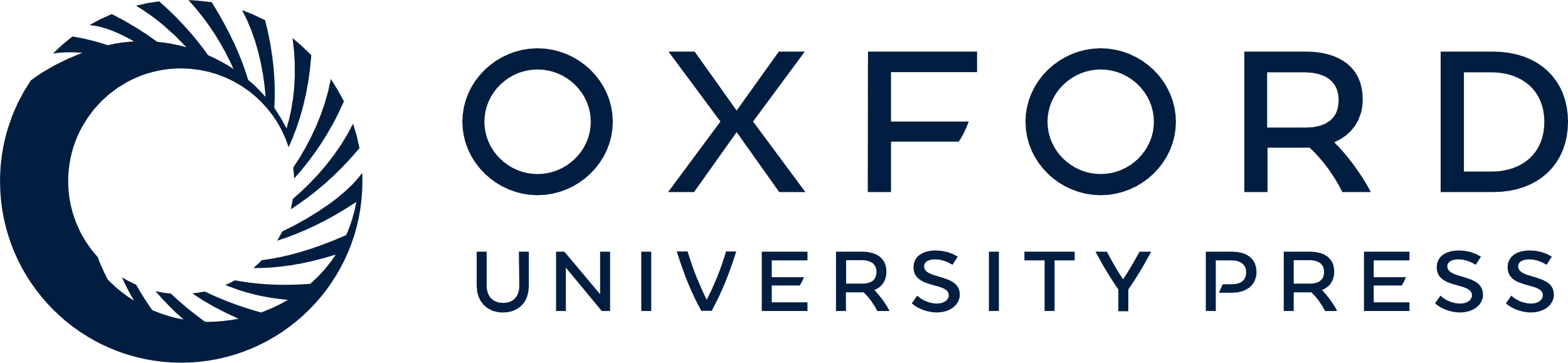 [Speaker Notes: Fig. 1. A theoretical framework for exploring linguistic terminology choice in sexual communication.


Unless provided in the caption above, the following copyright applies to the content of this slide: © The Author 2010. Published by Oxford University Press. All rights reserved. For permissions, please email: journals.permissions@oup.com]